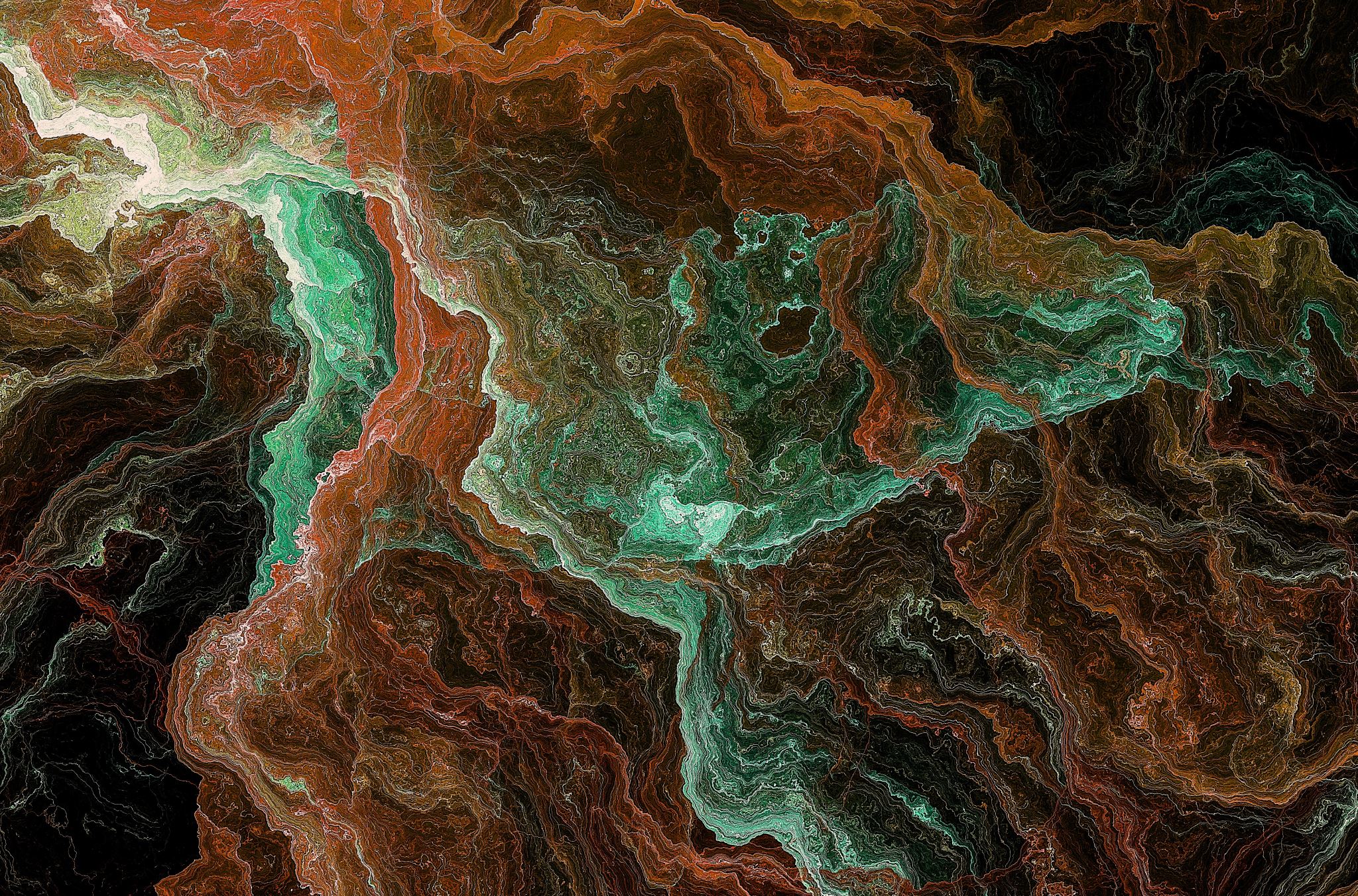 COMO REDIGIR UM CONTRATO?
Professor doutor Ruy Pereira Camilo Junior
Erros comuns
Começar o cumprimento do contrato antes da formalização 

Descriçao inadequada das obrigações e dos prazos

Não previsão de remédios contratuais ou sanções 

Aceitação cega de contratos-padrão
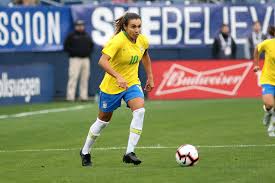 Questão prévia: em que momento a advogada deve entrar em campo?
Em operações mais sofisticadas, desde o início da negociação...
Preparar os documentos balizadores da negociação (confidencialidade, exclusividade, preferência)
Conferir as minutas e suas modificações com atenção 
Participar da definição do negócio, ou de sua estrutura. Lembrem-se de Coase.
Considerar os aspectos tributários, que podem, posteriormente, frustrar expectativas de sócios (ganhos de capital em alienação ou no perdão de dívida, faturamento diretos, etc..)
Ajudar na definição da alocação de riscos, o que impactará diretamente no preço do contrato
INSTRUMENTO NOVO OU ADESÃO A CONDICOES GERAIS PREDISPOSTAS?  

Registrar em cartório de títulos de documentos ou ou vistar.....

PARA QUE SERVE O INSTRUMENTO, SE BASTA OFERTA E ACEITAÇAO?

Observação: se não quiser se vincular, quando mandar minuta coloque – MINUTA PARA FINS DE DISCUSSÃO

QUEM REDIGE?  Interesse preponderante para primeira versão (escolha de campo)

VERSOES VAO SENDO NUMERADAS. FINAL, FINALÍSSIMA, FINALISSIMA MESMO...
Permite interpretação

EM QUE LINGUA SE REDIGE?
Qual prevalece na hipótese de contradição?
Contrato longo ou curto?
Contratos eminentemente relacionais tendem a ser curtos, e definir regras de governança contratuais.

Definem-se processos para fixação das prestações, em lugar de detalhar desde já as prestações.

SUN Microsystems era conhecida por preferir contratos de poucas páginas
ESTRUTURA DO CONTRATO
Qual a importância do título?
Como qualificamos um contrato?
PREÂMBULO
CONSIDERANDO QUE A
 
A FORNECEDORA é detentora dos direitos minerários de uma jazida de........... e possui uma unidade de lavra e beneficiamento do mesmo minério no município de.....; e a 
 
A COMPRADORA pretende realizar investimento estimado no valor de R$......000.000,00 (..... milhões de Reais) em uma nova unidade para produção de Sais de ......
no Município de .......... Estado de São Paulo e para a viabilidade econômico-financeira do referido empreendimento é essencial assegurar, de modo permanente e em 
estrita conformidade com o presente instrumento, o fornecimento pela  FORNECEDORA de ............. como matéria prima para seu processo industrial;
 
Decidem as partes celebrar este contrato cujas condições de fornecimento ficam avençadas como de acordo com as cláusulas a seguir. 
DO OBJETO

O presente negócio tem por objeto o fornecimento regular e contínuo, pela FORNECEDORA à COMPRADORA, ao longo da vigência do pacto, 
de ..........., doravante referido como  PRODUTO nas condições e termos estipulados neste instrumento. 
A interpretação, integração e aplicação do presente instrumento, ao longo do relacionamento das partes, seja judicial, seja extrajudicialmente, 
há de levar em conta a causa econômica da contratação, consistente nos seguintes fatos elencados nas sub-itens desta cláusula, que são reconhecidos e 
aceitos pelas partes.A continuidade do fornecimento é essencial à atividade empresarial da COMPRADORA, pois se trata de insumo indispensável para todo 
o processo produtivo de planta industrial que será implantada com base e em decorrência do presente contrato.
Excetuando-se as previsões estabelecidas neste contrato, a interrupção do fornecimento, sua diminuição, ou o atendimento meramente parcial,
gerará graves prejuízos à COMPRADORA, considerando as dificuldades e os altos custos para suprir tais falhas, com aquisições junto a outros fornecedores, 
o que torna necessário mecanismos ágeis de tutela da continuidade do fornecimento, previstos neste contrato.Serão feitos pela COMPRADORA, em nova planta 
industrial, relevantes e elevados investimentos, de alto grau de especificidade, que serão completamente perdidos se cessada, por qualquer razão, a eficácia do
presente instrumento.
Partes
PARTES (INDICANDO REPRESENTANTES) 
INTERVENIENTES: ANUENTES (EXEMPLO, CONDOMINOS),  GARANTIDORES PESSOAIS OU DONOS DA
GARANTIA REAL, BENEFÍCIARIO, PAGADOR
Documentos Anexos
CONVITE,
 OFERTA, 
ORÇAMENTOS, 
MINUTAS DE DECLARAÇÕES
MINUTAS DE CONTRATOS COLIGADOS (MANDATO, DOCUMENTOS DE LOCAÇÃO, ETC...)
Quem vai conferir os documentos técnicos anexos?
São o coração das prestações da parte

Exija que documentos estejam prontos para a assinatura

Exija que equipe técnica do cliente os confira
Definições
Definições
CUIDADO COM O USO DE OUTRAS PALAVRAS NO CONTRATO, SE QUISER SE REFERIR À DEFINIÇÃO
Definições
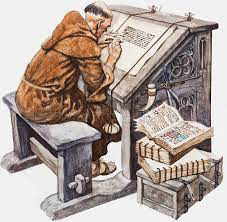 Problemas do Legalês
Objeto do Contrato
PRESTAÇÕES:  MONTAGEM JURÍDICAS, COM CONTRATOS MISTOS, COLIGADOS, ETC..

PRESTAÇOES: DEFINICAO CLARA, QUANTIDADE E QUALIDADE. MODO E TEMPO, CRONOGRAMA. O QUE ESTÁ 
FORA (EXEMPLO; DRAGAGEM NO PORTO DE SANTOS), O QUE ESTÁ INCLUIDO NOS CUSTOS.
OBRIGACAO DE MEIO OU DE RESULTADOS

OBRIGACOES POSITIVAS (DE FAZER) E NEGATIVAS (DE NÃO FAZER, CONFIDENCIALIDADE, 
NON COMPETE).
Procedimentos do contrato
PROCEDIMENTOS DE FLUXOS DE DOCUMENTOS. RELATORIOS DE MEDICAO, PRAZO PARA IMPUGNAR

PRAZO PARA CORRIGIR FALHAS, PURGAR A MORA, ETC..

Uma questão: se o contrato previr prazo máximo para reclamação de qualquer ilícito contratual ou de desequilíbrio, isso impede posterior demanda indenizatória?
PREÇO
PODE UMA PARTE DEFINIR O PREÇO: EM GERAL NÃO, SEM PARÂMETROS  OBJETIVOS.

GLOBAL,POR ETAPA, POR MEDIDA, ETC...

PODE SER DEIXADO A CRITERIO DE TERCEIROS, OU FIXADO VALOR DE MERCADO.

PODE SER EM MOEDA ESTRANGEIRA?
Art. 318. São nulas as convenções de pagamento em ouro ou em moeda estrangeira, bem como para compensar a diferença entre o valor desta e o da moeda nacional, excetuados os casos previstos na legislação especial.

Pagamento parcelado, ou futuro. Se não for prevista, pode incluir correção monetária? Princípio do nominalismo (Exemplo: contrato de honorários)
Qual índice de correção monetária adotar?
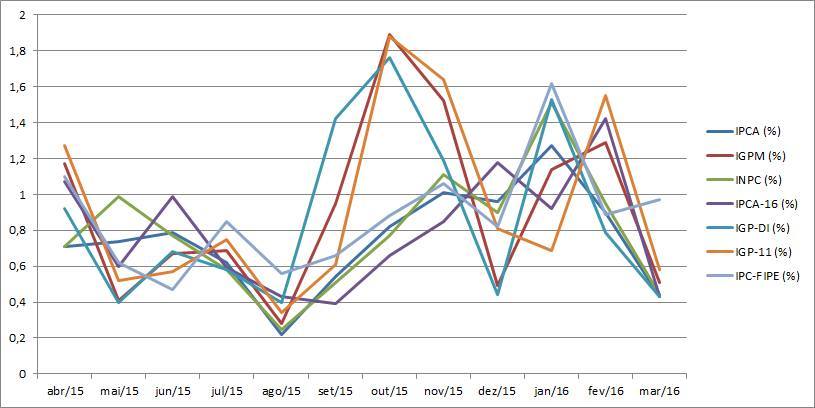 Indices medem cestas de produtos diferentes.....

Pode também ser construída
fórmula que componha
Índices diferentes

Indices tendem a convergir. Escolher o que mais subiu no ultimo ano pode ser uma má ideia
Direito de preferência na renovação do contrato de serviços contínuos
Direito de preferência na renovação do contrato
E SE DER ERRADO???Regramento do inadimplemento e suas consequências
Um exemplo de cláusula antioportunismo: registro de mora e  a previsão da purgação
Cláusulas Socialmente Típicas (Boilerplate clauses)
Tal como surgem contratos típicos, surgem cláusulas socialmente típicas, por todos conhecidas. E permitem uma montagem ¨MODULAR¨ do contrato.

Teoricamente, conferem segurança jurídica às partes (redução dos custos de transação)

¨Viralizam¨ globalmente (o que pode ser medido estatisticamente). E Vão ficando cada vez mais complicadas....

Tendem a repetir os mesmos termos e sentido

Segundo Choi e Gulati, em sua interpretação, mais do que indagar da vontade das partes, é importante verificar a interpretação que o mercado dá a elas.
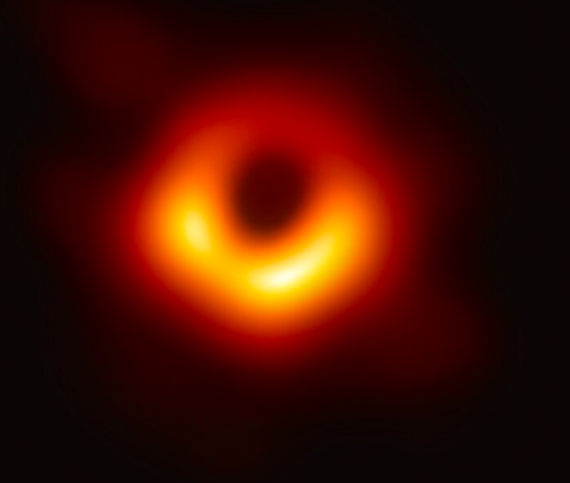 Criando um buraco negro contratual, do qual não saem informações
Rote use of a standard-form contract term can erode its meaning, a phenomenon made worse when the process of encrustation introduces various formulations of the term. When they occur, rote usage and encrustation weaken the communicative properties of boilerplate terms, leading some terms to lose much, if not all, meaning. In theory, if a clause is emptied of meaning, it can create a contractual black hole in which, as the term loses meaning, random variations in language appear and persist. What, then, are the consequences if parties exploit these variations in language by successfully advancing an interpretation the market disavows? THE BLACK HOLE PROBLEM IN COMMERCIAL BOILERPLATE  (STEPHEN J. CHOI,  MITU GULATI & ROBERT E. SCOTT)
Interpretação
Artigo 113 CC 
§ 2º  As partes poderão livremente pactuar regras de interpretação, de preenchimento de lacunas e de integração dos negócios jurídicos diversas daquelas previstas em lei (acrescida pelo Estatuto da Liberdade Econômica)
 4 CORNERS RULE.

DOCUMENTOS QUE PREVALECEM, EM CASO DE CONTRADIÇAO 

QUAL IDIOMA PREVALECE, se bicolunado em duas línguas.
Um exemplo de cláusula de contrato em dois idiomas
A versão em Inglês do presente contrato tem caráter meramente informativo. Na hipótese de discrepâncias, contradições, imprecisões, erros ou omissões entre a versão em Português e a versão em Inglês, a versão em Português prevalecerá e será a única versão vinculante e exequível deste Contrato.
CIRCULAÇÃO: INTUITU PERSONAE OU NÃO. PODE CEDER CRÉDITO?



ALTERACAO: EXIGIR INSTRUMENTO ESCRITO.....




MAS E A REGRA OFERTA – ACEITAÇÃO?
Outras formas de Boilerplate clauses
Contrato não representa agência, associação ou sociedade
Cada parte responde pelo custo de suas equipes
Indemnity
Forebearance
Responsabilidade tributária de cada um
Lei Aplicável
Eleição do Foro
Notificação entre as partes
QUITAÇÃO: UMA DAS PALAVRAS MAIS FORTES DO DIREITO PRIVADO


A CLÁUSULA DE QUITAÇÃO É FUNDAMENTAL NO CONTRATO DE TRANSAÇAO, 

 DISTRATOS AMIGÁVEIS, E EM ALGUNS TIPOS CONTRATUAIS, COMO CESSÃO DE

QUOTAS SOCIAIS. PODE SER PARCIAL, ¨ZERANDO O PASSADO¨, EM ADITIVOS 

CONTRATUAIS
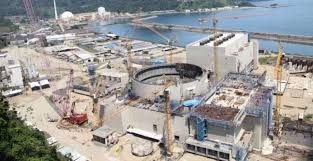 Exemplo do que vimos......
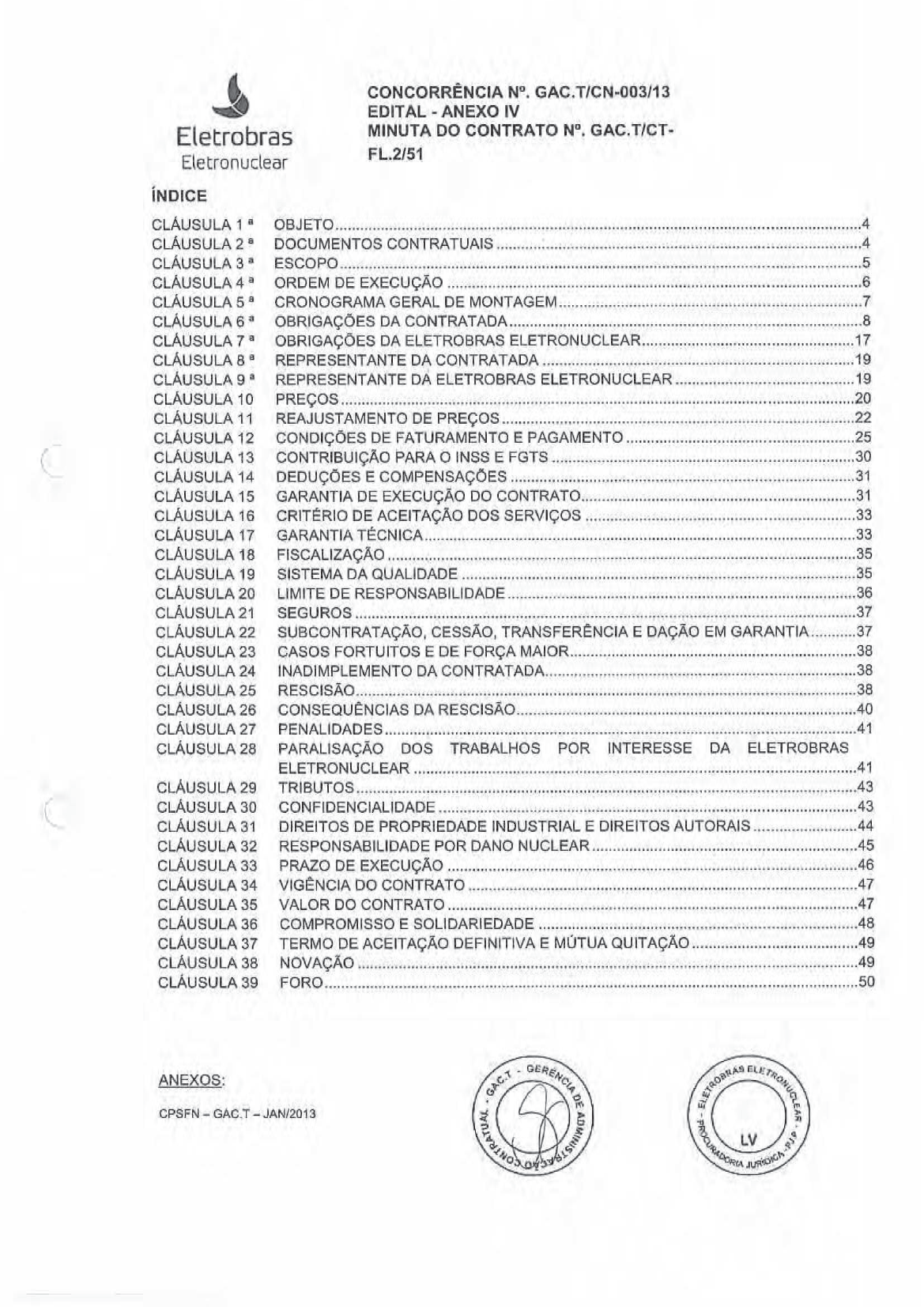 MONTAGEM ELETROMECÂNICA
DA USINA NUCLEAR DE 
ANGRA 3
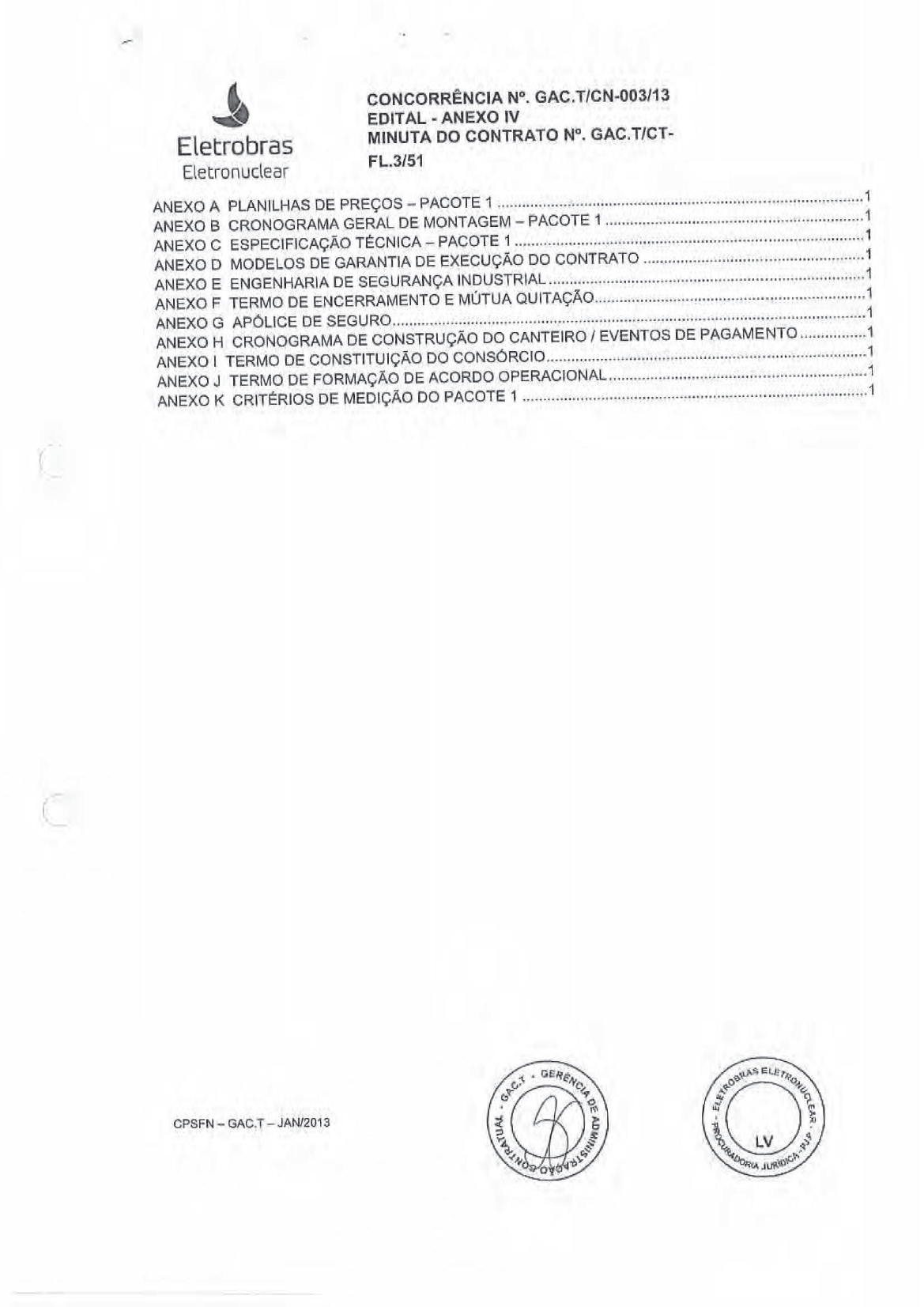 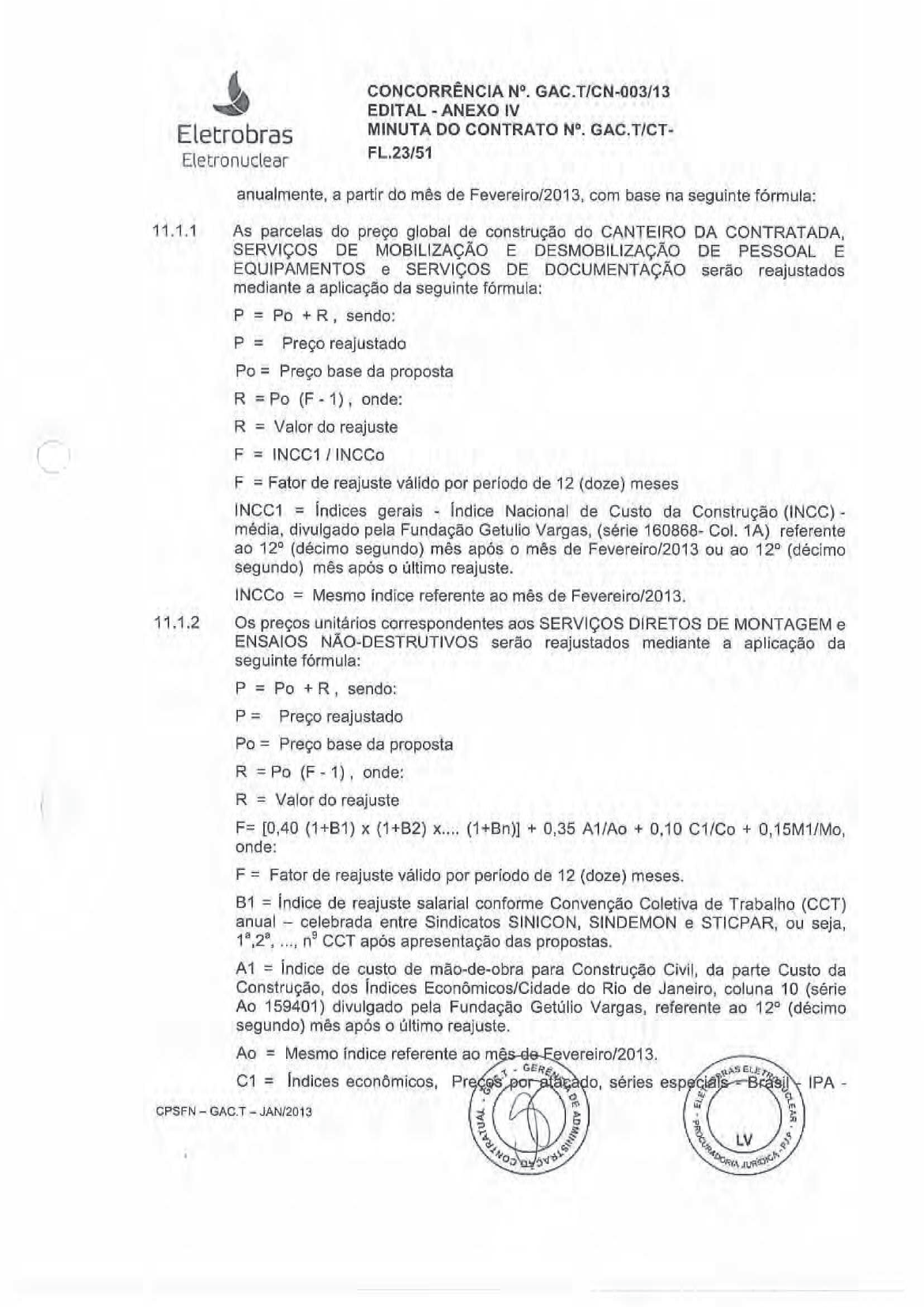 CLÁUSULAS DE REAJUSTE

DE PREÇO DIFERENCIADOS

POR SERVIÇO